Science 10
Unit 4: Ecosystems
Lesson 1: Biomes
Objectives
By the end of the lesson you should be able to:
Explain the difference between biotic and abiotic
Identify the biotic and abiotic features in a picture/diagram
State the biomes of Canada
Definitions
Biosphere: area near Earth’s surface where living things can exist.
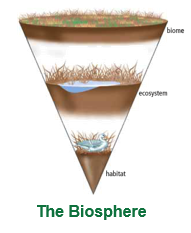 Definitions
Abiotic: anything that is non-living


Biotic: anything that is living
3
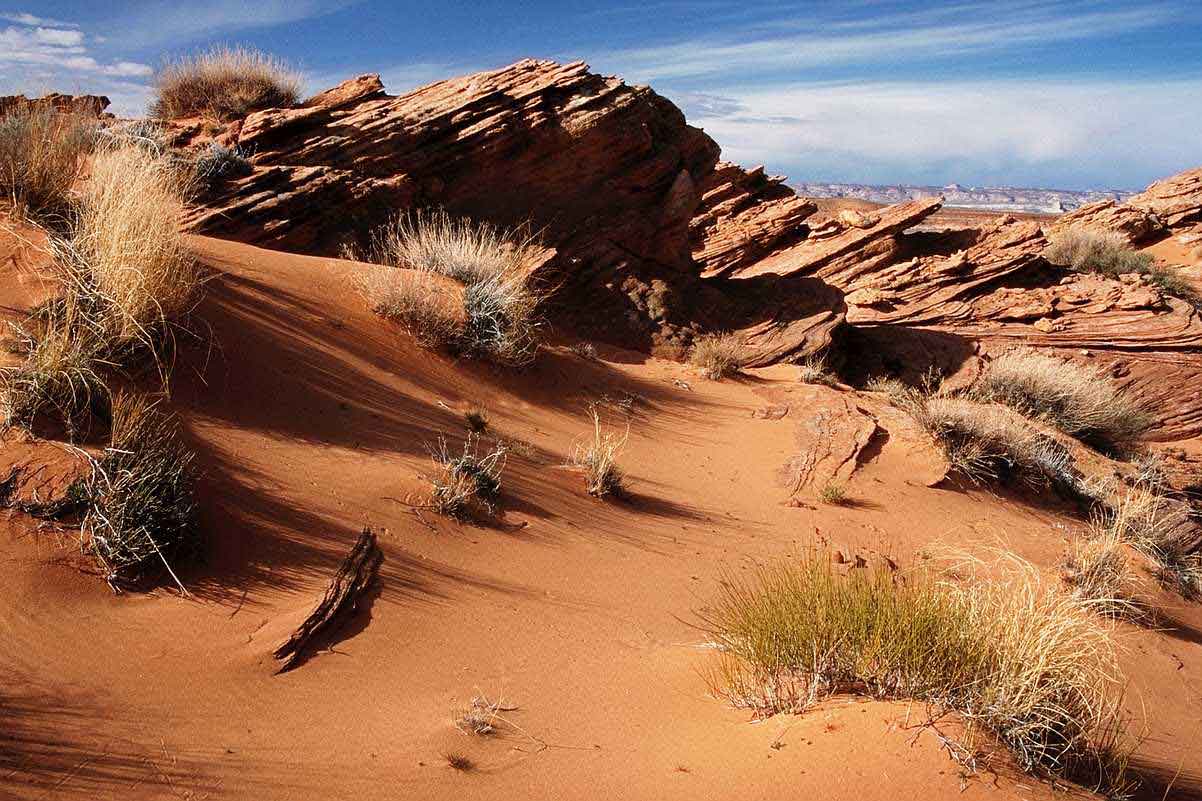 1
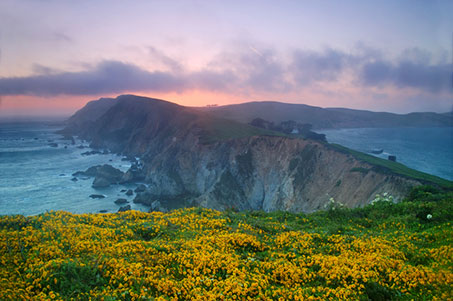 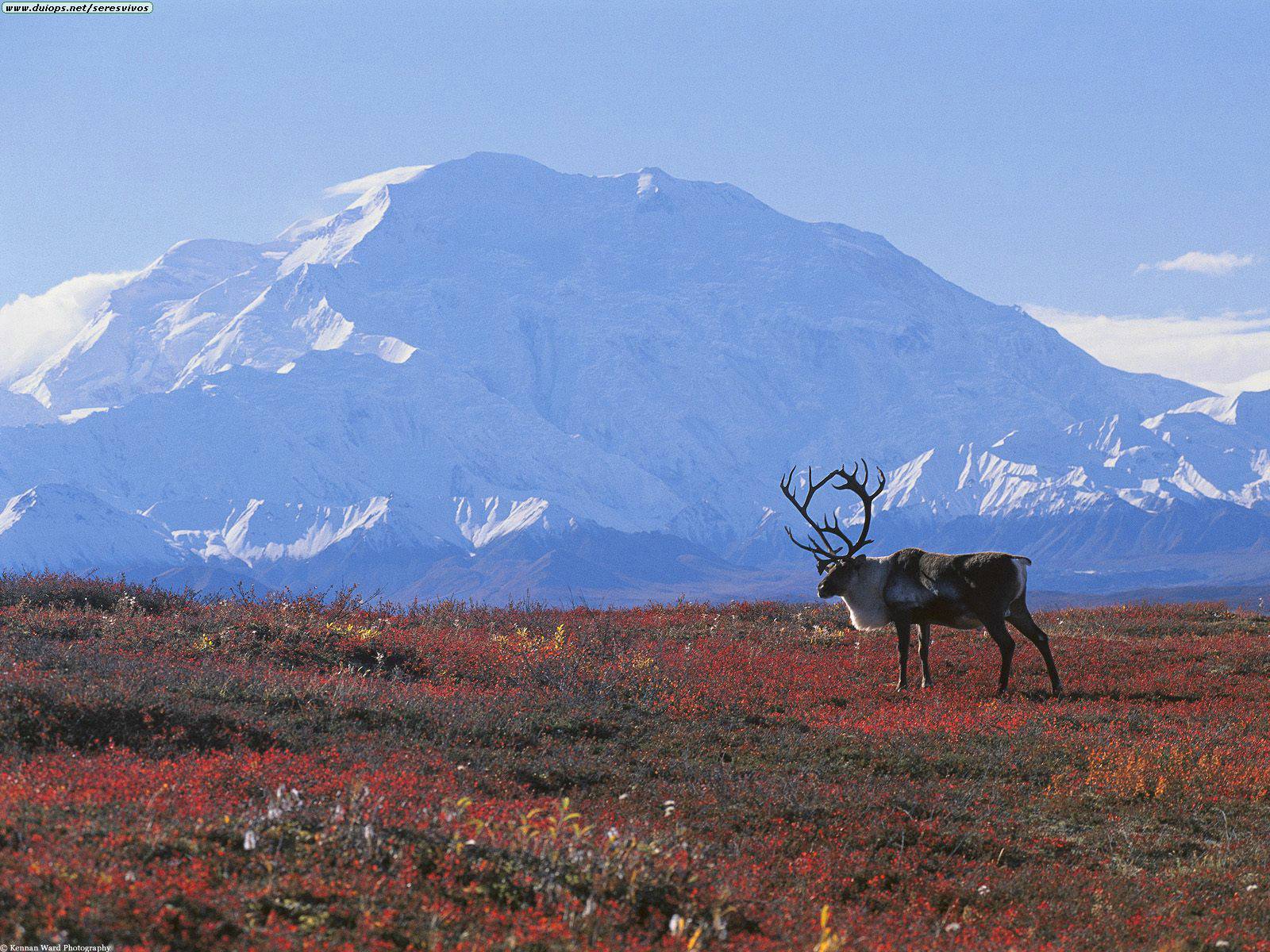 2
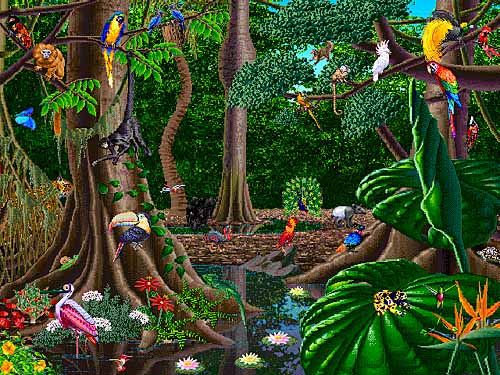 4
5
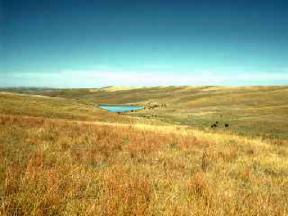 6
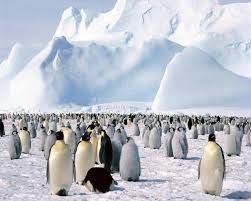 Factors That Influence the Characteristics and Distribution of Biomes
Biome: large region that has similar biotic and abiotic factors
Certain characteristics help to identify biomes.
Temperature and precipitation are two of the 
	most important abiotic factors.
Other factors include latitude, elevation, and 
	ocean currents.
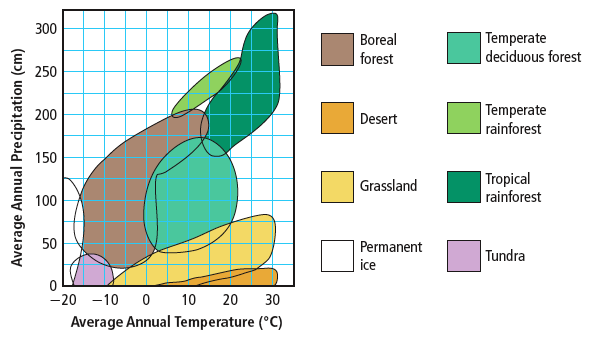 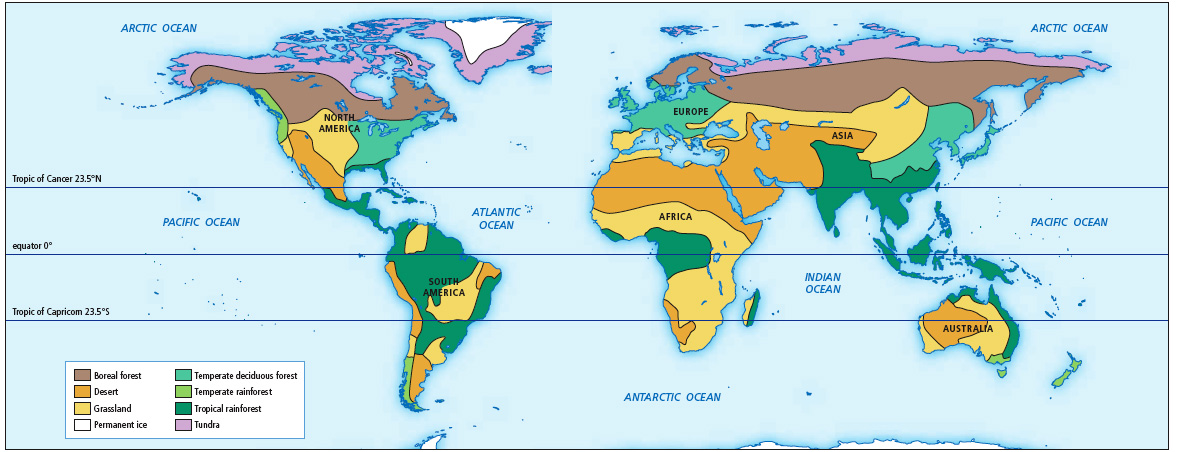 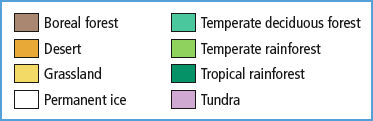 Biomes of the World
See pages 10 - 13
(c) McGraw Hill Ryerson 2007
World Biomes
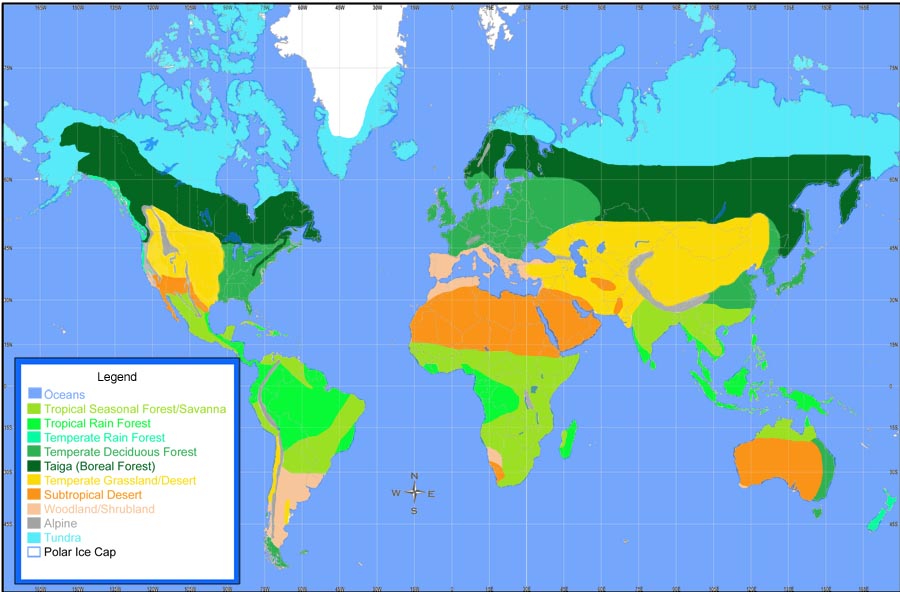 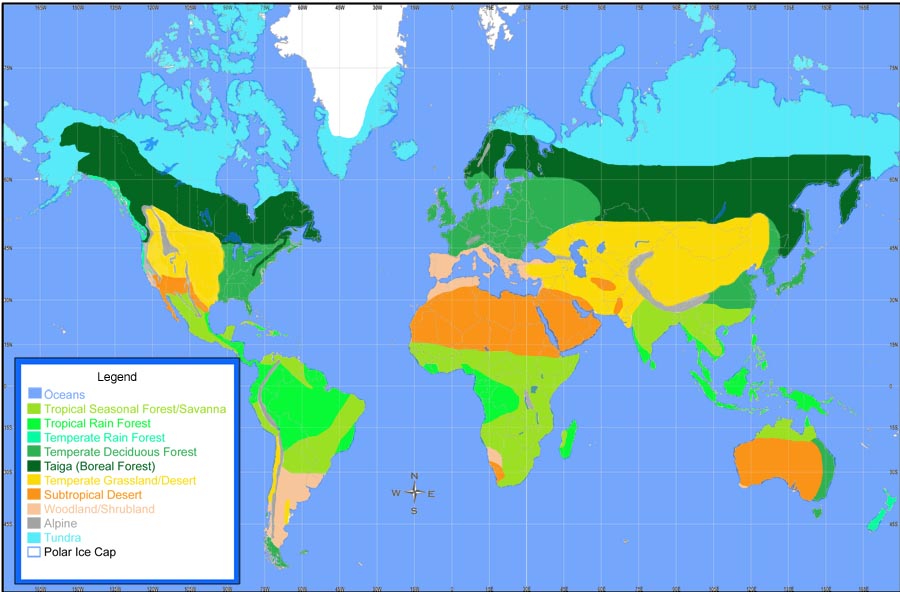 Canadian Biomes
Use your map (now beautifully coloured) to determine which biomes are located in Canada

Use the chart and the textbook (Pgs 20 - 28) to gather more data on each biome
Factors That Influence the Characteristics and Distribution of Biomes (continued)
Latitude is an abiotic factor that influences biomes.
Latitude is the distance north and south from the equator.
Latitude influences both temperature and precipitation.
The tropical zone has very warm temperatures and high precipitation.
The tropical zone receives more direct sunlight than do temperate zones.
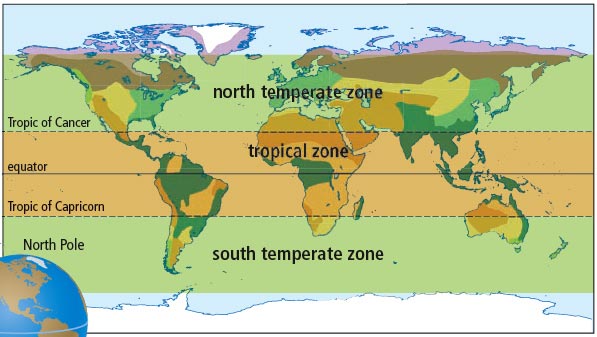 Zones of the World
See pages 14 - 15
(c) McGraw Hill Ryerson 2007
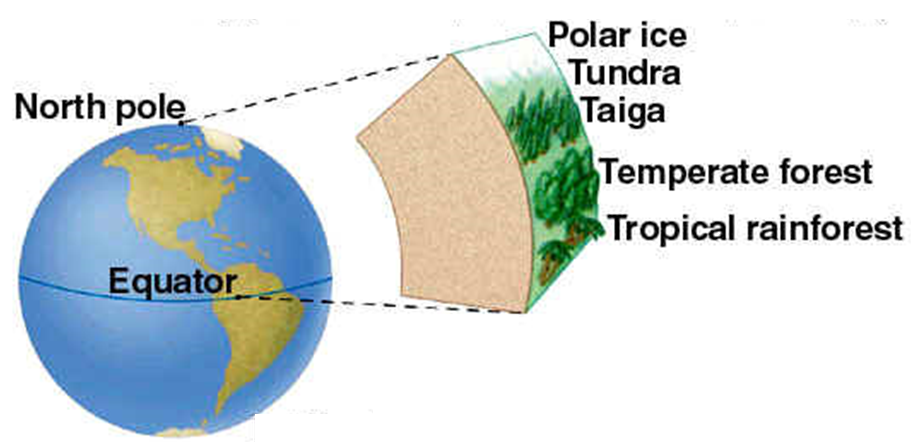 (c) McGraw Hill Ryerson 2007
Elevation also influences biomes.
The atmosphere is thinner at higher elevations, and therefore less heat is retained.
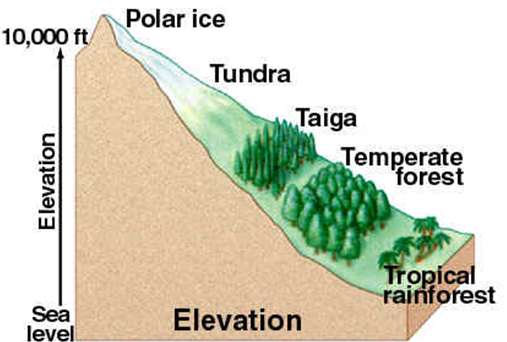 (c) McGraw Hill Ryerson 2007
Ocean currents carry warmth and moisture to coastal areas.
Where warm currents meet land, temperate biomes are found.
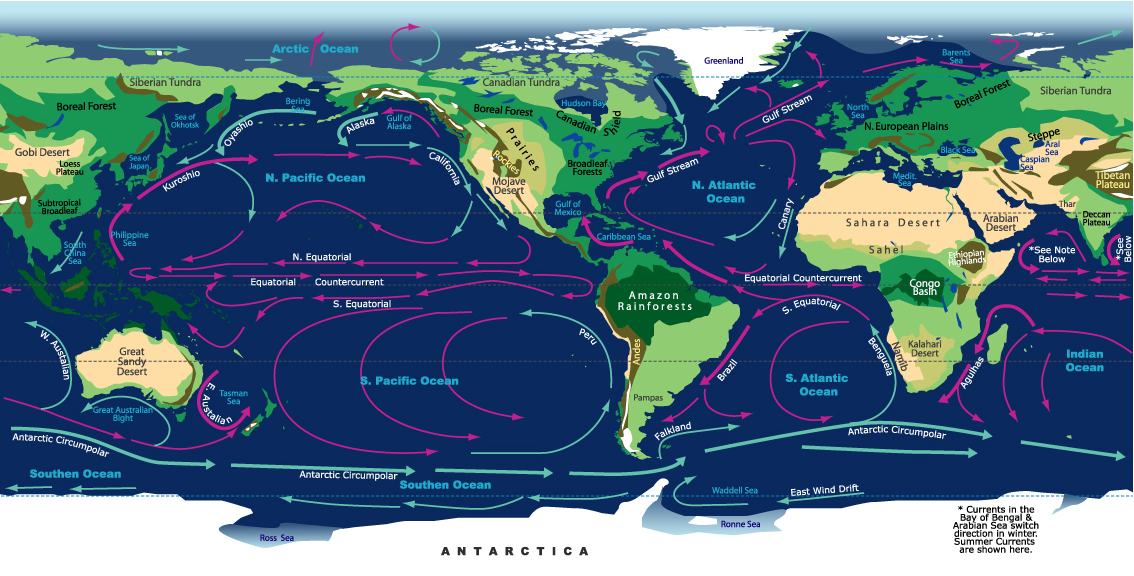 (c) McGraw Hill Ryerson 2007
Climatographs
Climate refers to the average pattern of weather conditions of a large region over a period of 30 years or more.
A climatograph shows the average temperature and precipitation for a location over a period of 30 years or more.
Biomes are often defined using information in climatographs.
Temperature = red lines
Precipitation = blue lines
See pages 16 - 17
(c) McGraw Hill Ryerson 2007
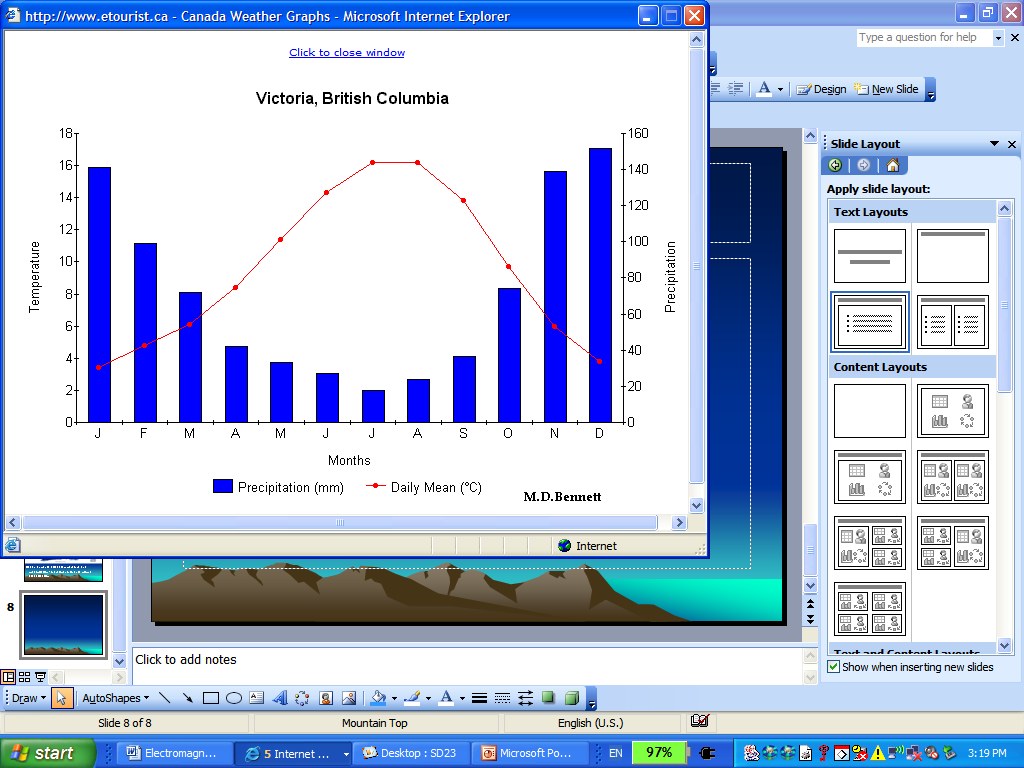 (c) McGraw Hill Ryerson 2007
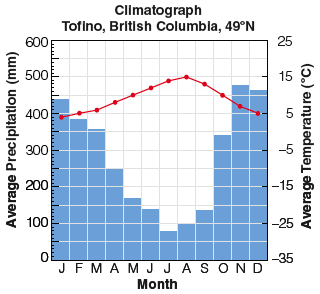 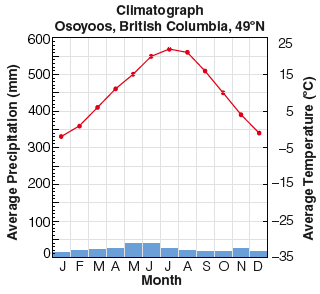 (c) McGraw Hill Ryerson 2007
Your Turn!
Pg 30/31: Analyzing Climatographs

Use the graph paper when drawing your graphs

Add the climatographs to your Biomes Chart
Adaptations and Biomes
Biomes are often identified with characteristic biotic factors, such as a cactus in the desert or a caribou on the tundra.
Many of these characteristic factors have special adaptations for that biome.
An adaptation is a characteristic that allows an organism to better survive and reproduce.
Structural adaptation – a physical feature that helps an organism survive
A wolf has large paws to help it run in snow.
Physiological adaptation – a physical or chemical event 
	inside the body of an organism that allows it to survive
A wolf maintains a constant body temperature.
Behavioural adaptation – a behaviour that helps an 
	organism to survive
Wolves hunt in packs to capture large prey.
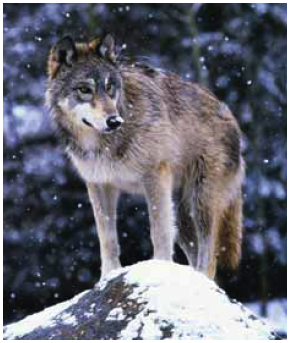 See pages 18 - 19
(c) McGraw Hill Ryerson 2007
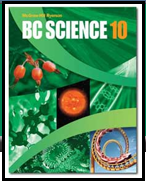 A Survey of Biomes:Tundra and Boreal Forest
See pages 20 - 21
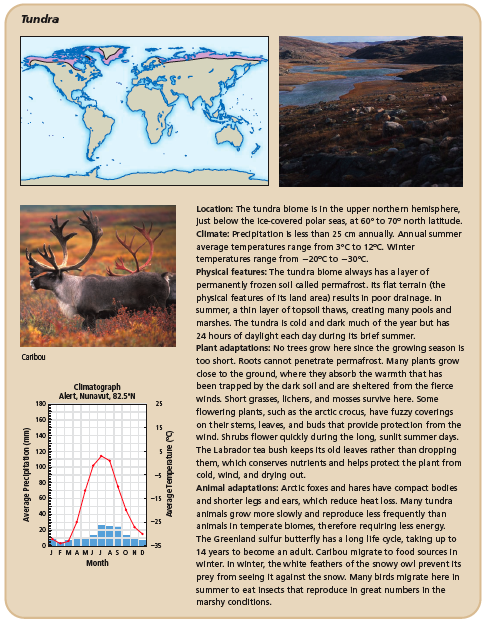 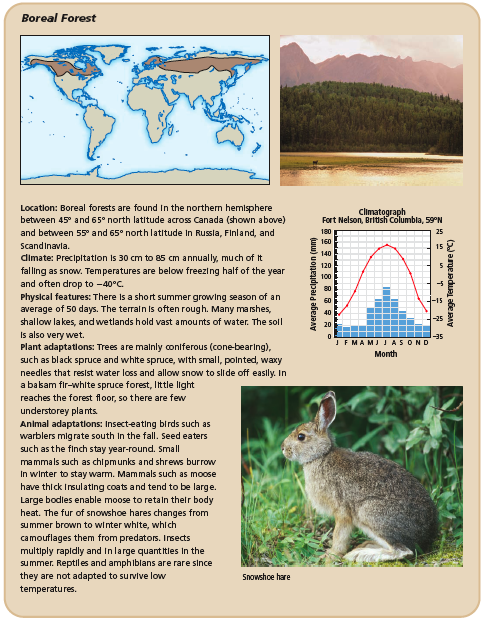 (c) McGraw Hill Ryerson 2007
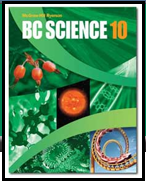 A Survey of Biomes: Temperate Deciduous Forest and Temperate Rainforest
See pages 22 - 23
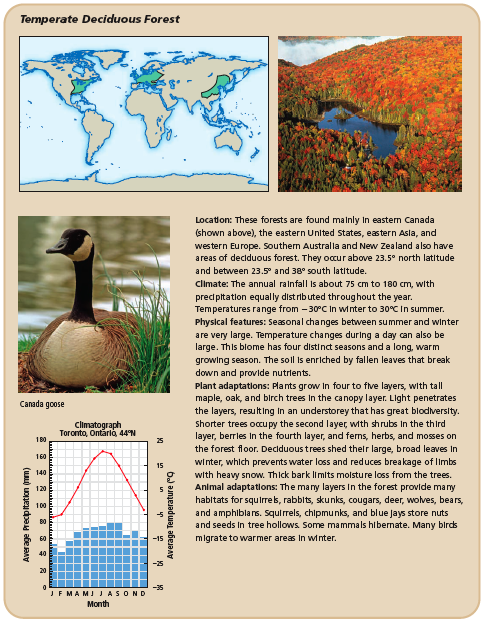 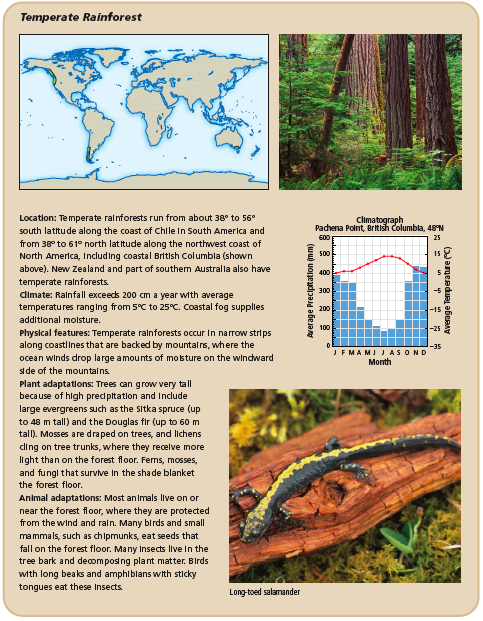 (c) McGraw Hill Ryerson 2007
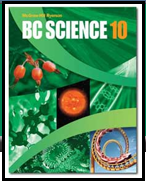 A Survey of Biomes: Grassland (Temperate and Tropical)
See pages 24 - 25
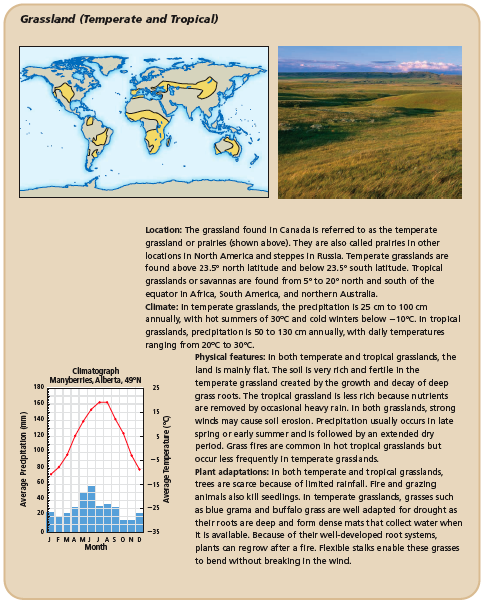 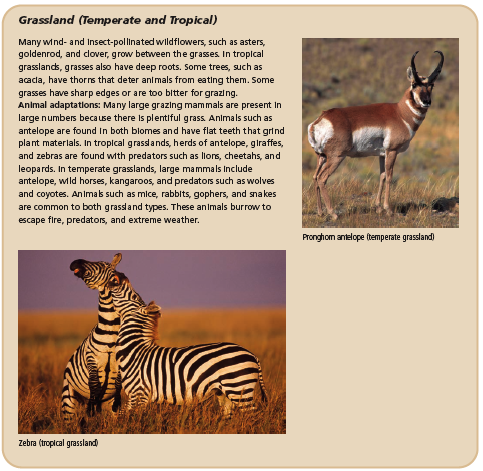 (c) McGraw Hill Ryerson 2007
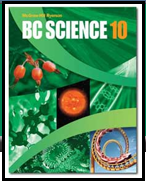 A Survey of Biomes: Tropical Rainforest and Desert (Hot and Cold)
See pages 26 - 27
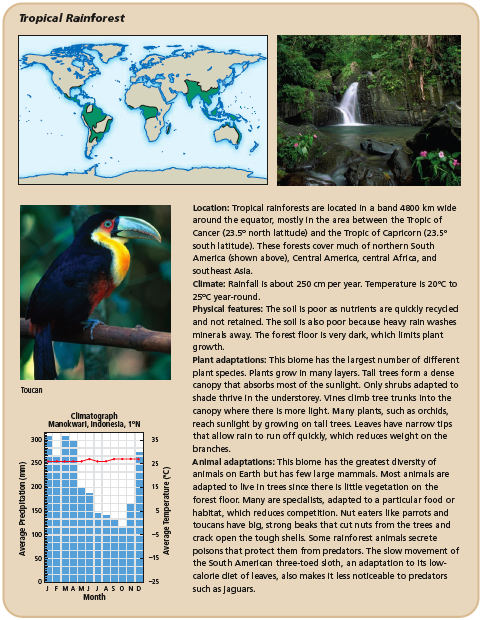 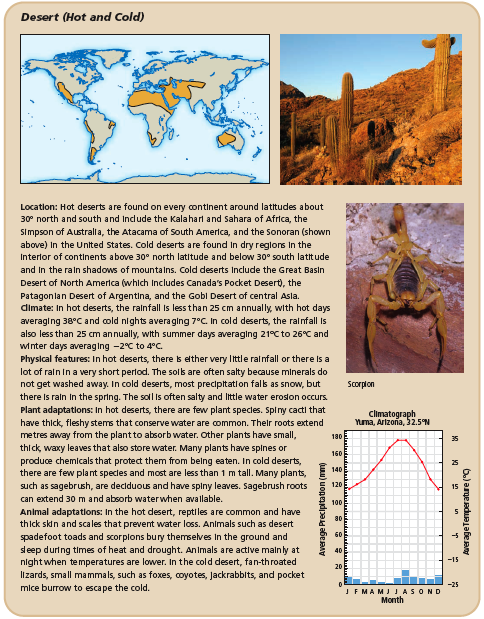 (c) McGraw Hill Ryerson 2007
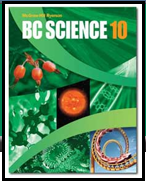 A Survey of Biomes:Permanent Ice (Polar Ice)
See page 28
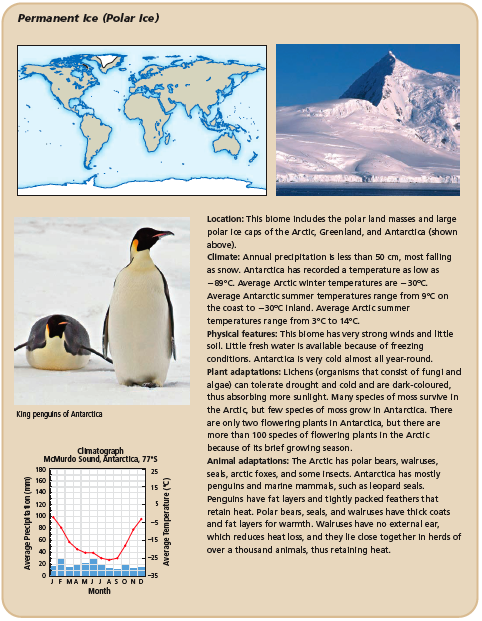 (c) McGraw Hill Ryerson 2007